FASER

FORWARD SEARCH EXPERIMENT AT THE LHC
International Workshop on WIMP Dark Matter and Beyond

Shanghai Jiao Tong University

Jonathan Feng, UC Irvine

[based on 1708.09389 with Iftah Galon, Felix Kling, Sebastian Trojanowski]

17 September 2017
SUMMARY
New physics searches at the LHC focus on high pT.  This is appropriate for heavy, strongly coupled particles
s ~ fb to pb  N ~ 103 – 106,  produced isotropically

However, if new particles are light and weakly coupled, this may be completely misguided. Instead should exploit 
sinel ~ 100 mb  N ~ 1017, q ~ LQCD / E ~ 250 MeV / TeV ~ mrad





We propose a small, inexpensive experiment, FASER, to be placed in the very forward region of ATLAS/CMS,  ~150-400 m downstream of the IP, and analyze its discovery potential
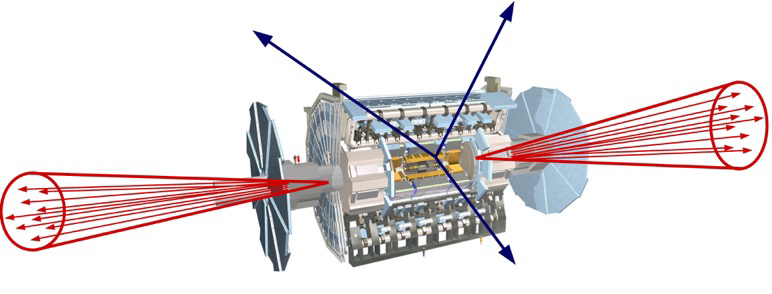 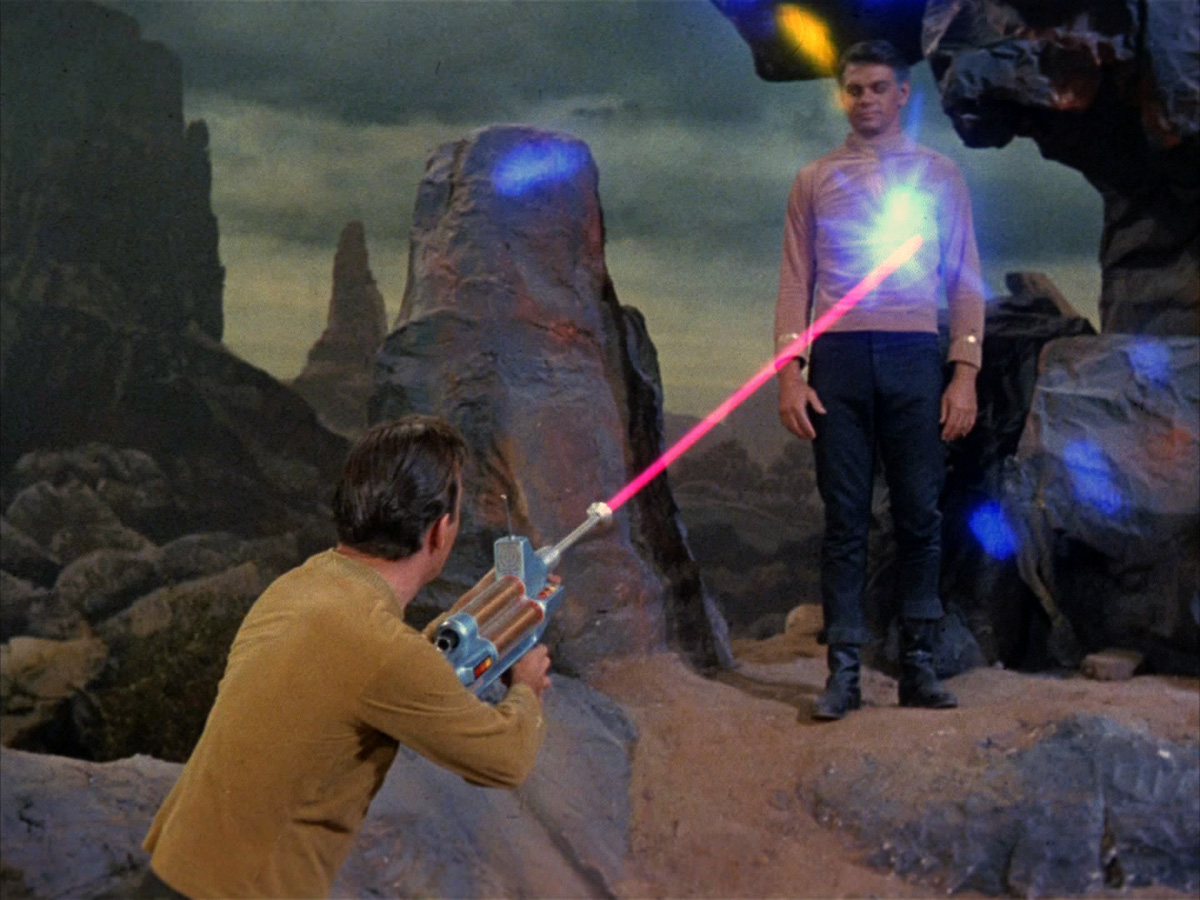 OUTLINE
Very Forward Region Infrastructure

New Physics Example: Dark Photons

Signal

Backgrounds

Results

Summary and Outlook
VERY FORWARD REGION INFRASTRUCTURE
LHC ring consists of 8 straight 545 m intersections and 8 curved arcs.  The infrastructure common to IP1 and IP4 (also have ALFA, CASTOR, LHCf, TOTEM, etc.):
TAS: front quadrupole 
absorbers (q > 0.85 mrad)
D1: dipole magnet, splits
beams, deflects m, p, ...
TAN: neutral target
absorbers (n, g)
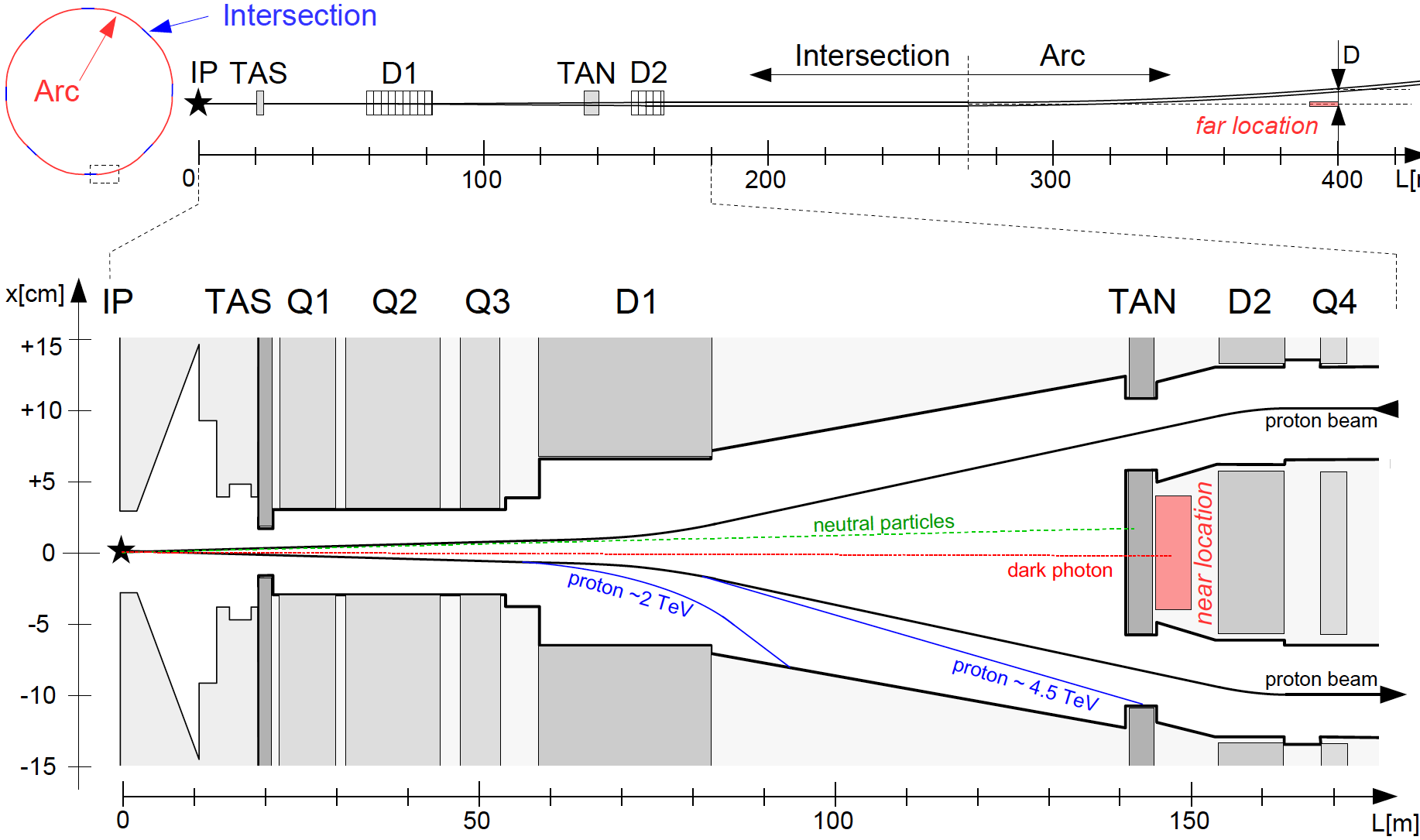 Feng, Galon, Kling, Trojanowski (2017)
Note the extreme difference in longitudinal and transverse scales
ON-AXIS LOCATIONS
We want to place FASER along the beam collision axis
Far location: 400 m from IP, after beams curve, 2.6 m from the beams
Near location: 150 m, after TAN, between the beams








ATLAS/CMS beams cross at 285 mrad in vertical/horizontal plane  shifts far (near) location by 5.7 (2.1) cm
HL-LHC: 285590 mrad, TANTAXN moves forward 10 m,... We assume current parameters, FASER is exactly on-axis
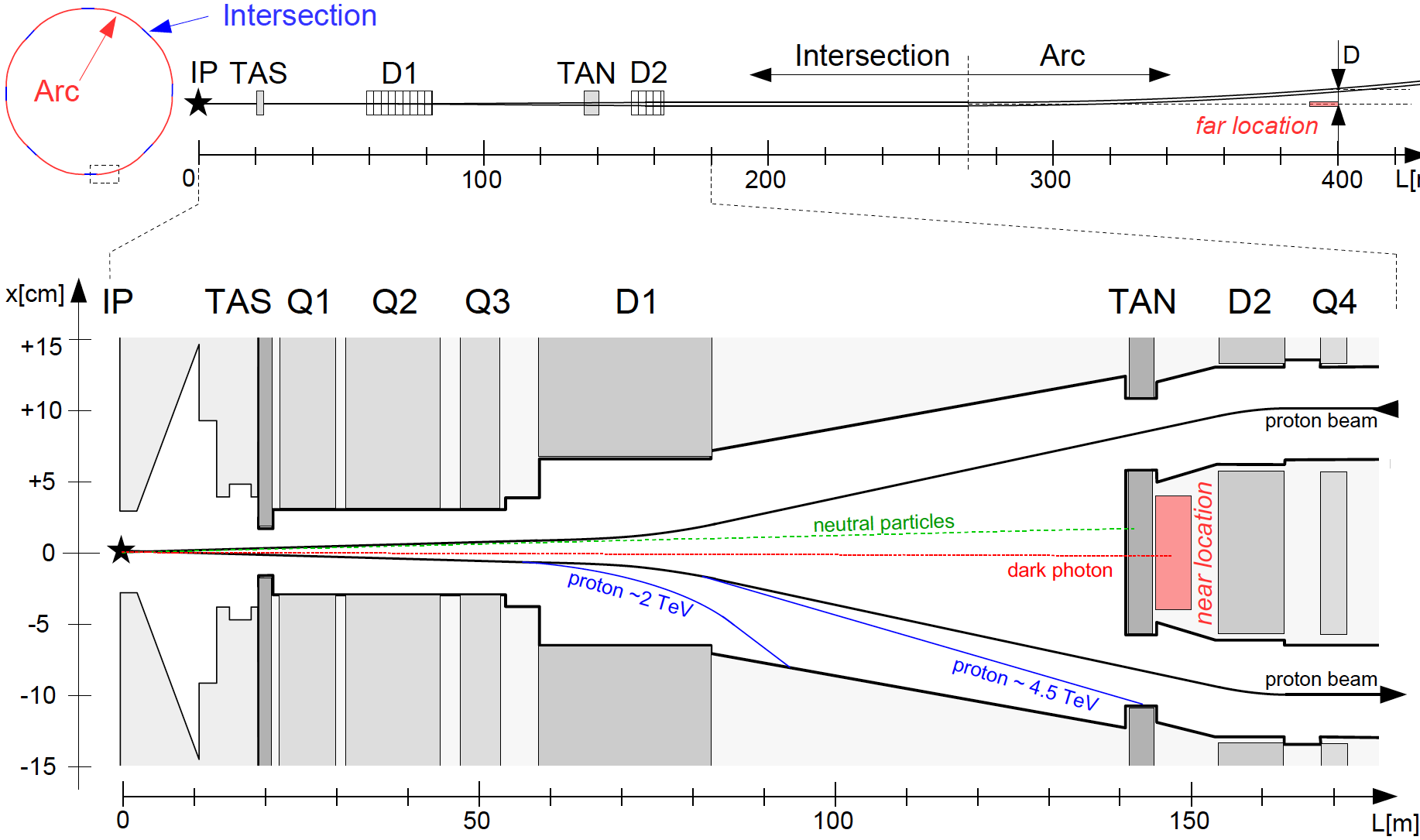 DARK PHOTONS
Dark matter is our most solid evidence for new particles.  In recent years, the idea of dark matter has been generalized to dark sectors

Dark sectors motivate light, weakly coupled particles (WIMPless miracle, SIMP miracle, small-scale structure, ..)

A prominent example: dark photons





The resulting theory contains a new gauge boson A’ with mass mA’ and eQf couplings to SM fermions f
SM
Hidden
U(1)
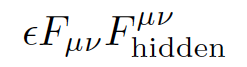 DARK PHOTON PROPERTIES
Produced in meson decays




	and also through dark bremsstrahlung pp  p A’ X and 	direct QCD processes qq  A’ X (requires pdfs at low Q2, x)

Travels long distances through matter without interacting, decay mainly to e+e- (and m+m- for mA’ > 2 mm )



The essential tension: low e  low event rate, high e  decays too fast.  Is there a happy middle ground?
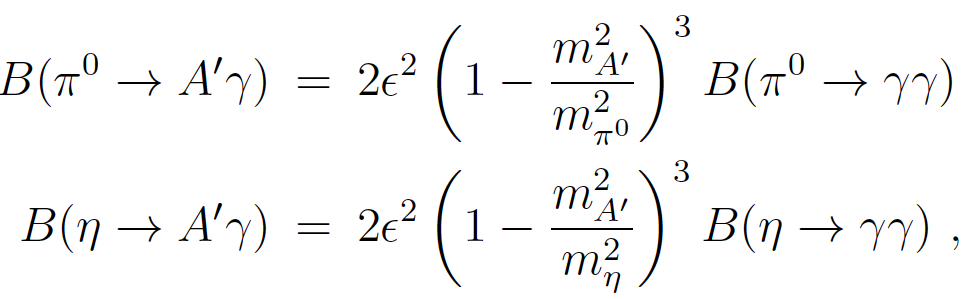 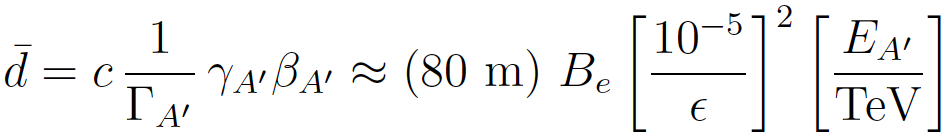 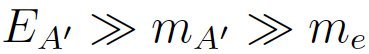 DARK PHOTON STATUS
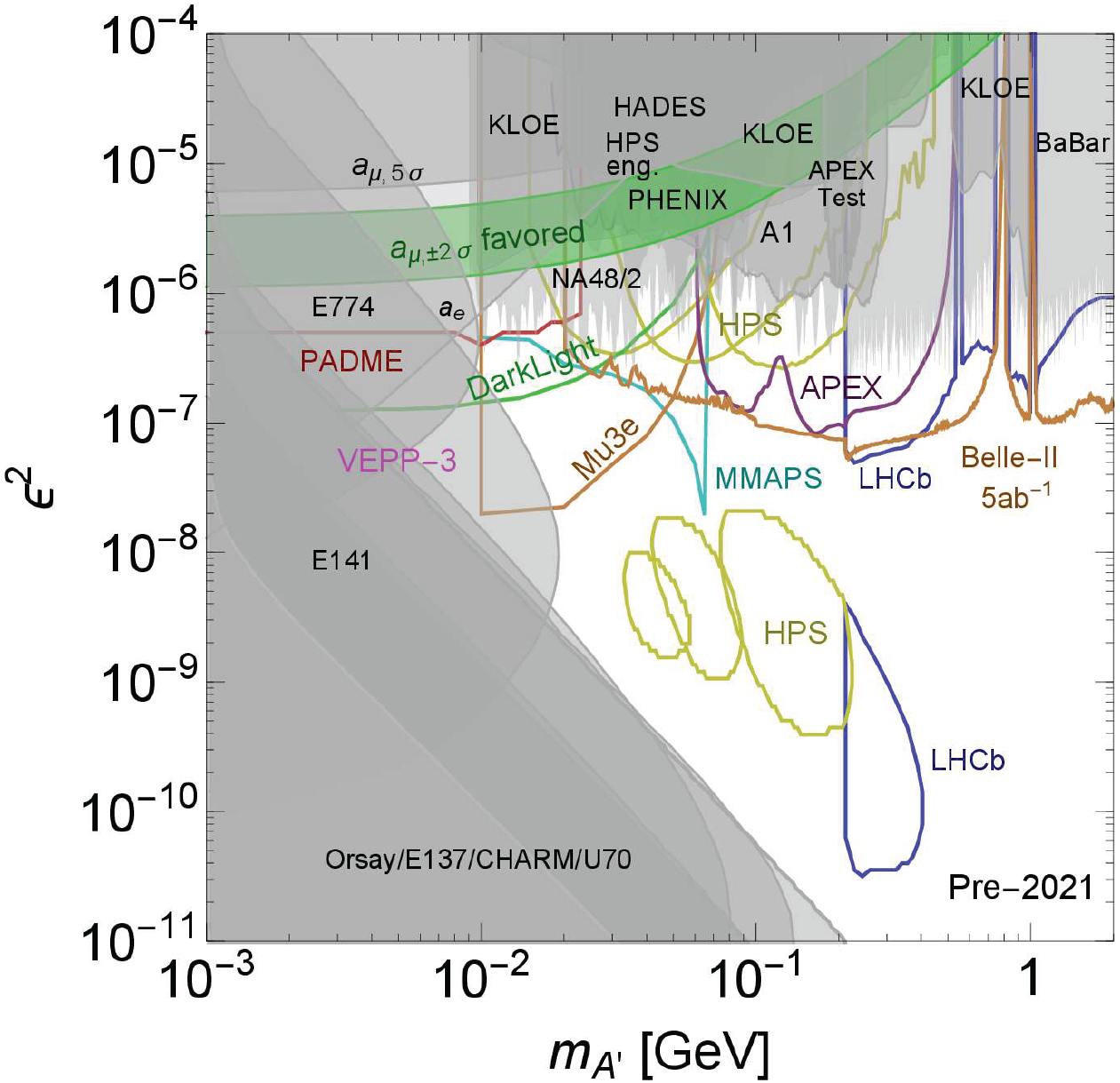 Lots of unconstrained parameter space with 
mA’ > 10 MeV
~ 10-6 – 10-3

We will present results for 2 representative model points: (mA’, e) = =
(20 MeV, 10-4) 
(100 MeV, 10-5)
Cosmic Visions White Paper (2017)
PION PRODUCTION AT THE LHC
Forward particle production simulations and models have been greatly informed by LHC data

EPOS-LHC, SIBYLL 2.3, QGSJETII-04 agree very well

Enormous event rates (sinel~70 mb, Ninel ~ 1017), production is peaked at pT ~ LQCD , but with significant width
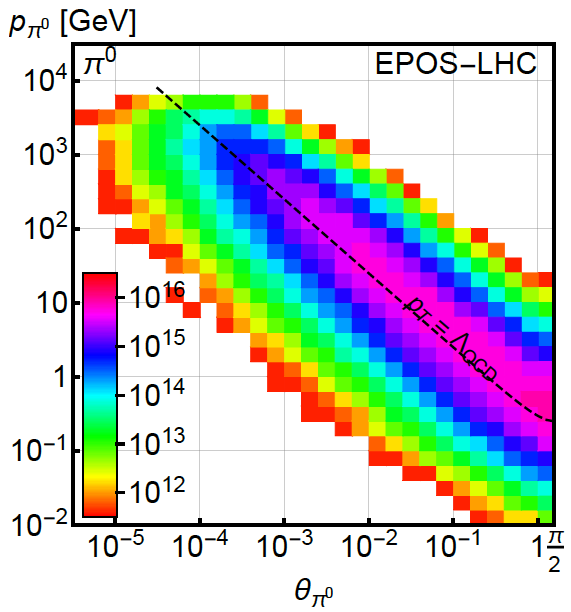 300 fb-1
DARK PHOTON PRODUCTION
Consider p0 decay, h decay, dark bremsstrahlung

Results for 1st representative model point: 
(mA’, e) = (20 MeV, 10-4)







Nothing surprising: in p0  A’ g, relative to pion distributions, rates suppressed by e2, energies reduced by factor of ~2
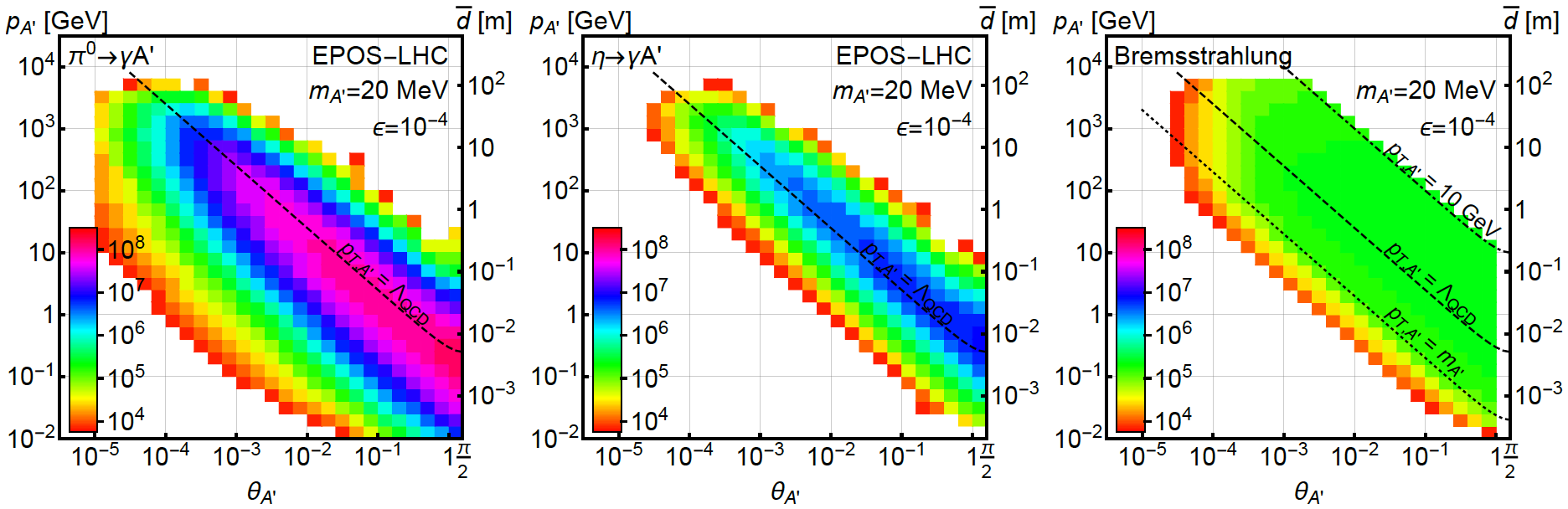 DARK PHOTONS IN THE FAR DETECTOR
Now require dark photons to decay in the far detector: consider cylindrical detector with volume ~1 m2
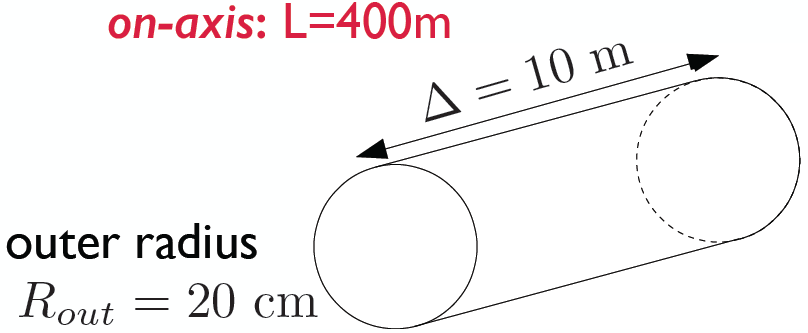 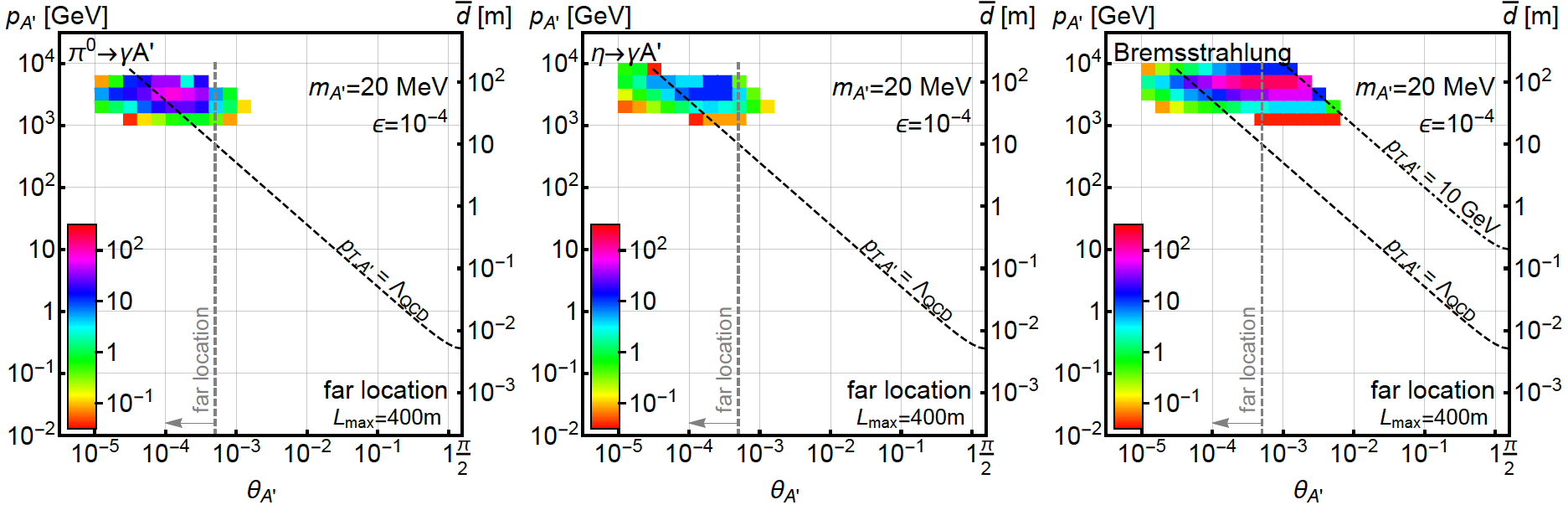 Only the highest energy A’s  survive, but there are still many of them, and they are highly collimated
SIGNAL DEPENDENCE ON DETECTOR SPECS
Moving the detector closer helps
At the far location, R = 20 cm captures almost all the A’
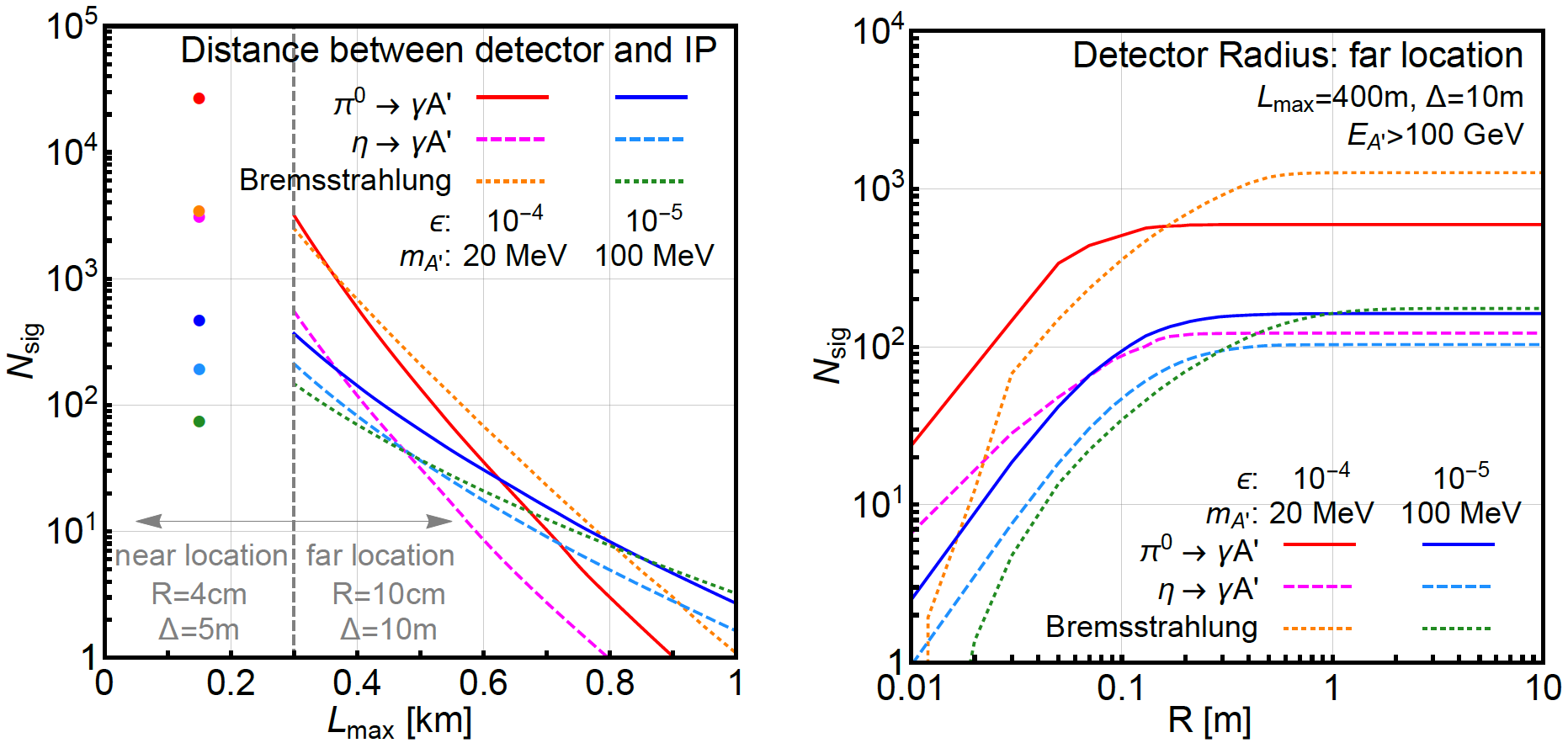 DARK PHOTONS IN THE NEAR DETECTOR
150m
Now require dark photons to decay in the near detector: detector volume only ~0.1 m2 !
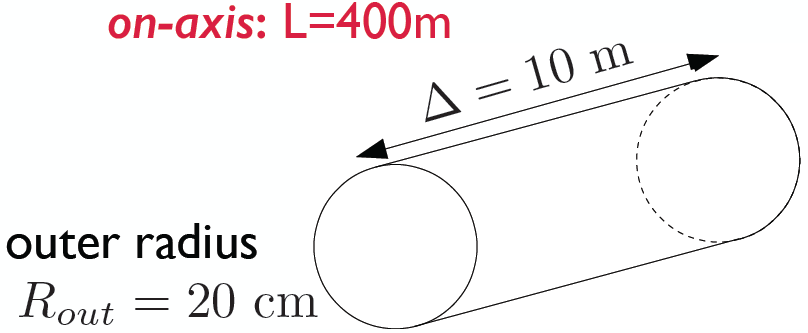 5 m
4 cm
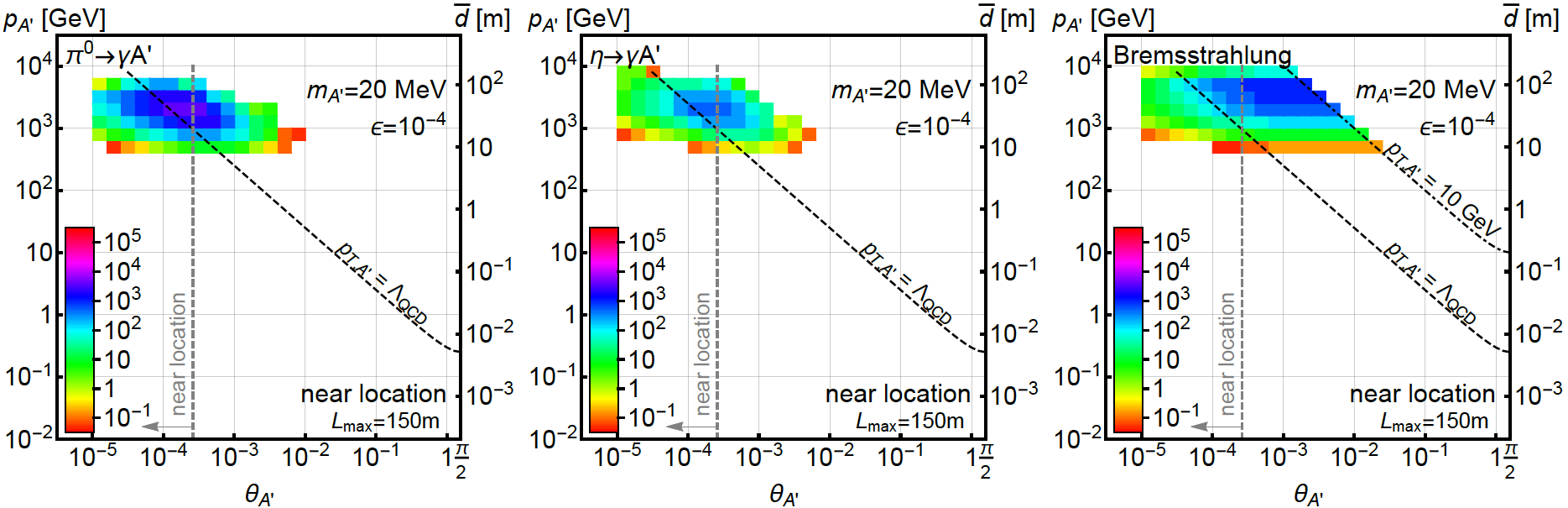 Moving the detector closer  more dark photons decay in the detector, even though the after-TAN location is crowded
BACKGROUNDS
The signal is two simultaneous, opposite-sign, highly-energetic (E > 500 GeV) charged particles that start in the detector at a vertex and point back to IP  a tracker-based technology

The opening angle is qee ~ mA’ / E ~ 10 mrad.  After traveling ~ 1 m, this leads to 10 mm separation, too small to resolve  a small magnetic field 




Many backgrounds are eliminated simply by virtue of FASER’s location.  Cosmic ray background is negligible, charged particles from IP are bent away by D1 magnet

Leading backgrounds are neutrino-induced and beam-induced backgrounds
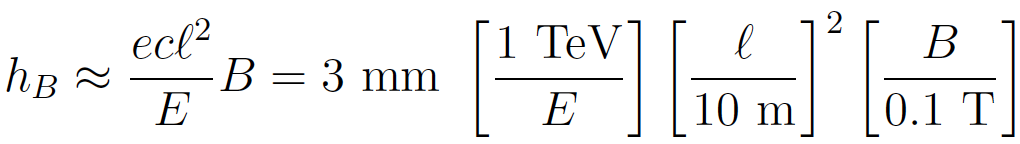 NEUTRINO-INDUCED BACKGROUNDS
If p+  mn before D1 magnet, resulting neutrinos can propagate into FASER, interact through


Second process eliminated by requiring no other activity, tracks start in the detector and have high and symmetric energies







n  KS,L  2 charged tracks also negligible with same cuts
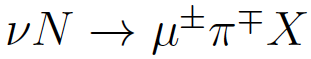 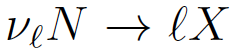 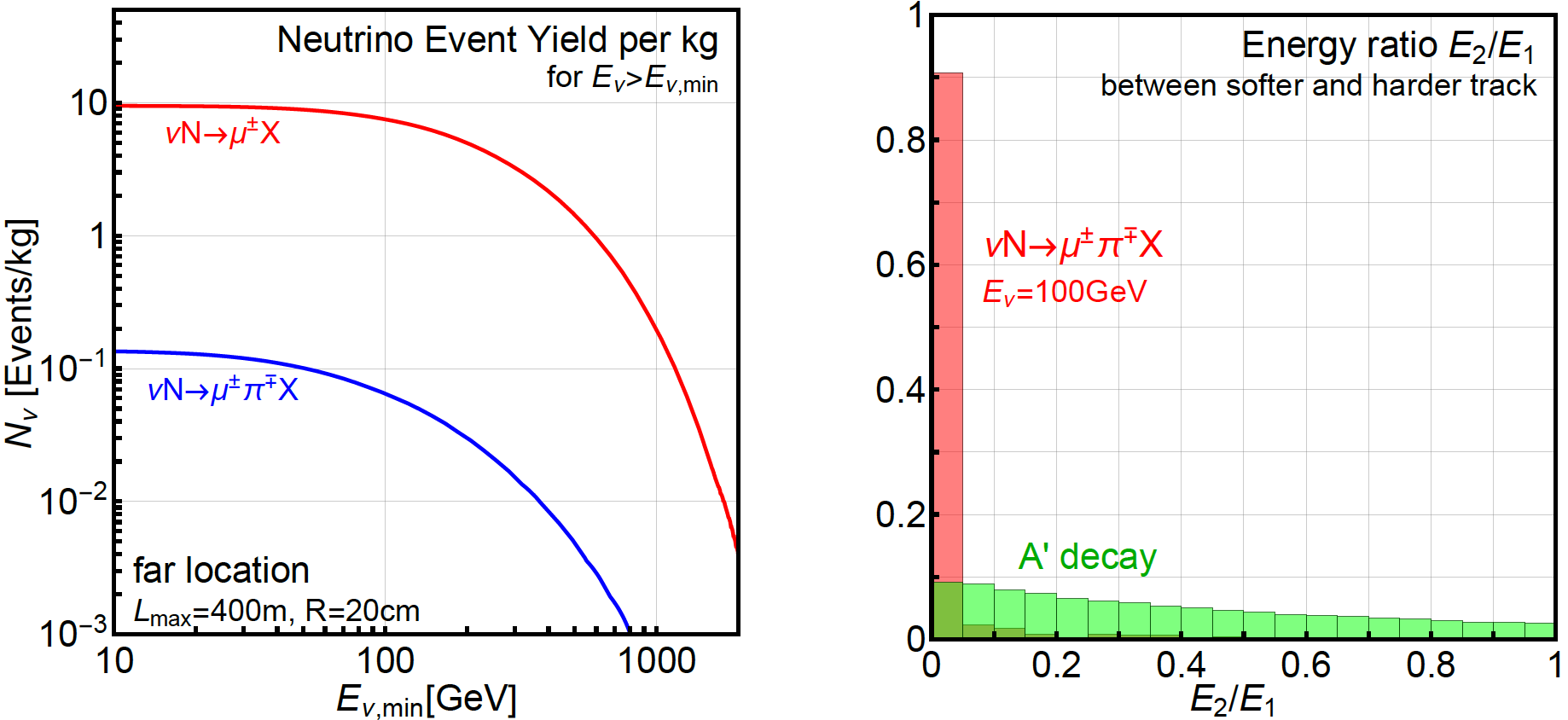 GENIE
BEAM-INDUCED BACKGROUNDS: FAR LOCATION
Particles from IP must pass through ~ 50 m of matter. Hadrons, electrons are stopped, only muons are relevant

Muon background from 2011 ATLAS study can be used to determine muon background at far location. Requiring Em > 100 GeV, the flux is 


The muon arrival times correspond to bunch crossings.  Accounting for the bunch structure and assuming a timing resolution of 100 (10) ps, get  ~0.1 (~0.01) coincident m+m- pairs in 1 LHC year

Far location appears to be background-free
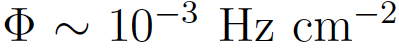 BEAM-INDUCED BACKGROUNDS: NEAR LOCATION
Far more challenging environment

Dedicated simulation using MARS/FLUKA/etc. should be used, but we can use published results to get an estimate
Mokhov, Rakhno, Kerby, Strait (2003)

Hadrons and electrons absorbed in the TAN 

Coincident muon background ~108 per LHC year. Can be greatly suppressed by requiring tracks to start in the detector and reconstruct a vertex, and requiring high and symmetric energies

Electron signal is clean if electrons can be distinguished from muons
RESULTS: EVENT RATES
Up to 104 dark photons arrive in FASER in 300 fb-1 in currently unconstrained regions of dark photon parameter space
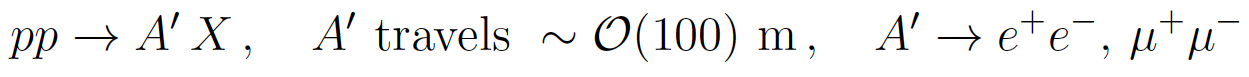 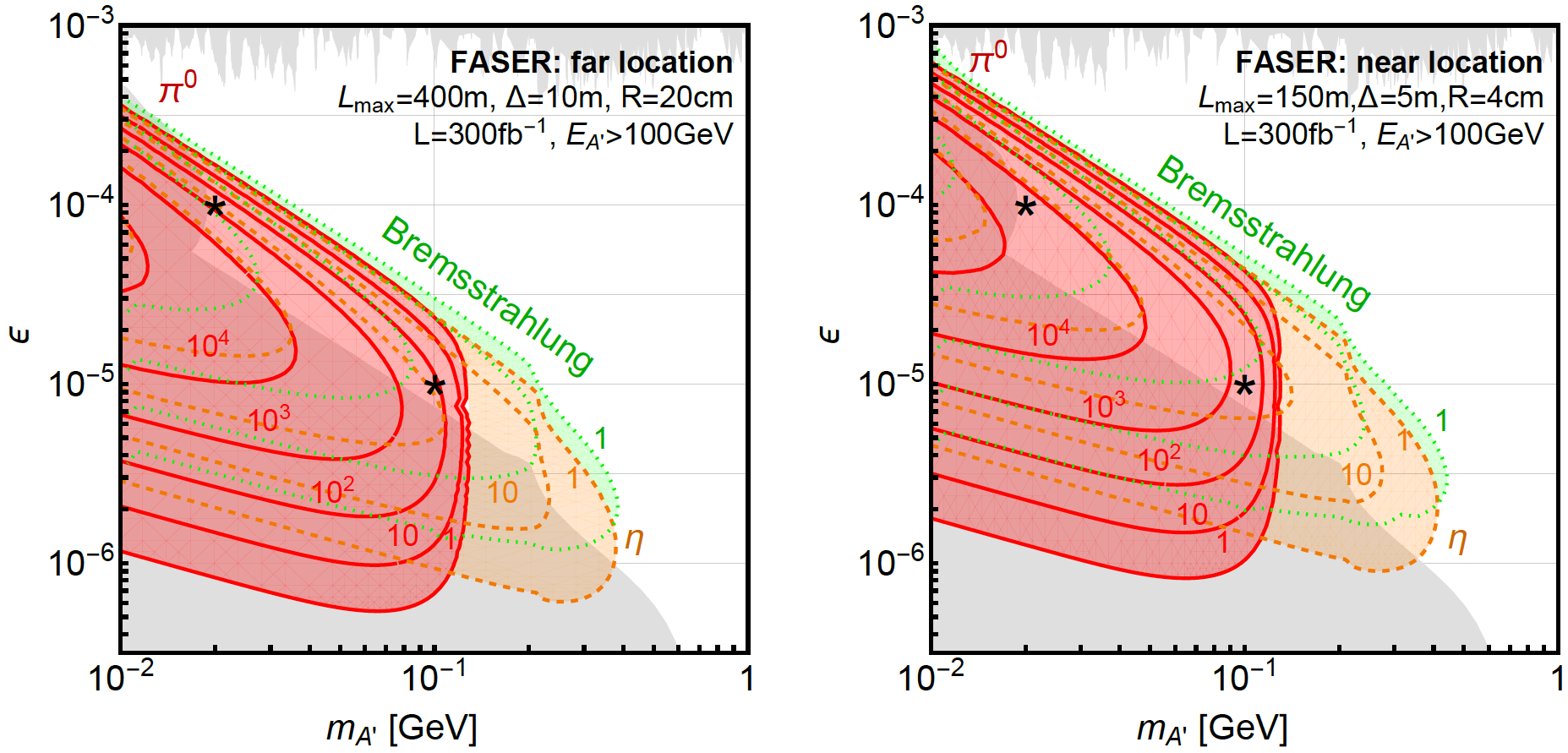 RESULTS: REACH
Assuming negligible background, FASER may probe parameter space with mA’ ~ 10 - 500 MeV, e ~ 10-6 – 10-3









SHiP probes much greater region at low e, but this is mostly excluded already.  SHiP reach at high mA’ is from direct QCD production, which we have neglected
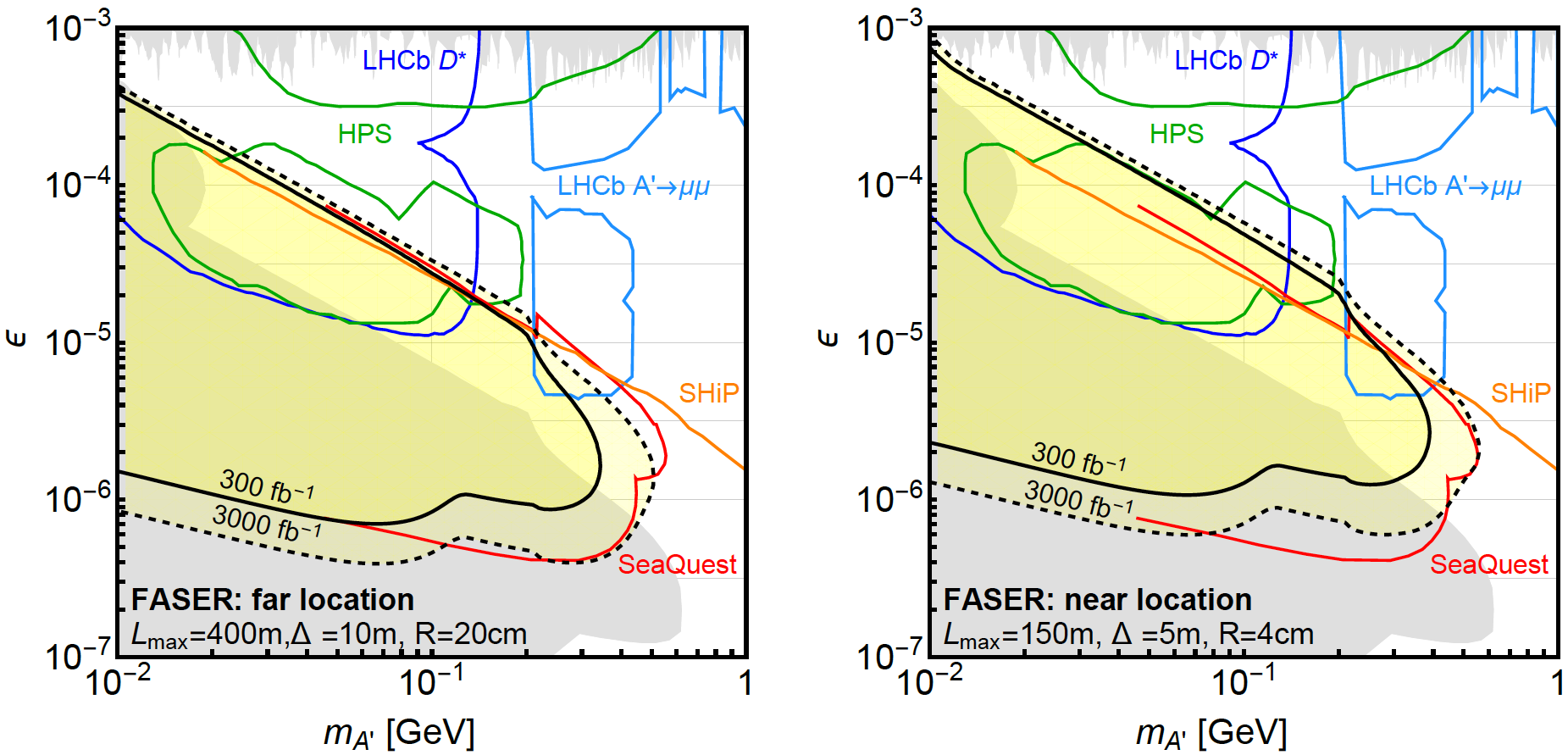 N=3 contours
SUMMARY AND OUTLOOK
The LHC has seen nothing yet.  Adding a small, inexpensive detector to improve LHC’s discovery prospects seems like a good idea

Related ideas: old proposals for long-lived particles; new ideas, like MATHUSLA and MilliQan; beam dump experiments, like SeaQuest and SHiP; very forward experiments, like CT-PPS



FASER is unique in that it and targets light, weakly-coupled new particles at low pT , runs simultaneously with the LHC program, and should be very small and inexpensive
Feng, Smith (2004); Hamaguchi, Kun, Makaya, Nojiri (2004); De Roeck, Ellis, Gianotti, Moortgat, Olive, Pape (2004); Chou, Curtin, Lubatti (2016); Ball et al. (2016); Alekhin et al. (2016); Aidala et al. (2017); Albrow (2015)
SUMMARY AND OUTLOOK
Far location: appears to be background free.  A small 20cm x 20cm x 10m detector ~400m from the IP would provide world-leading sensitivity to dark photons 

Near location: a far more challenging environment, but if backgrounds can be controlled, a tiny 4cm x 4cm x 5m detector can do even better

Work to do: We’ve considered dark photons.  A multitude of other new physics ideas are also worth considering

Work to do: simulate near detector beam-induced backgrounds, specify detector design, integrate into LHC beam infrastructure, ...